Compressing Backoff in CSMA Networks
Mahanth Gowda
University of Illinois (UIUC)
Srihari Nelakuditi
Nirupam Roy
Presented by:
Mo Li
Romit Roy Choudhury
University of South Carolina
University of Illinois (UIUC)
University of Illinois (UIUC)
Nanyang Technological University
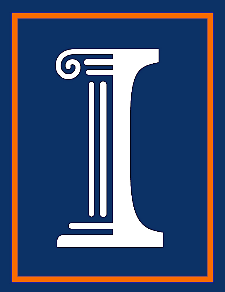 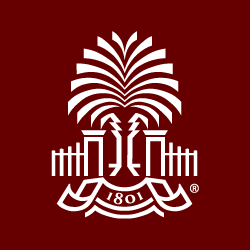 Coordination needed for medium access
AP-1
AP-2
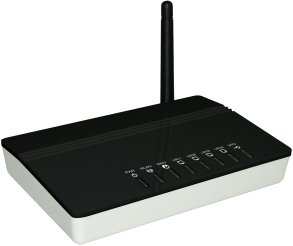 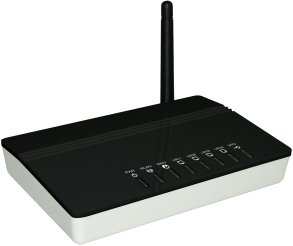 Collision
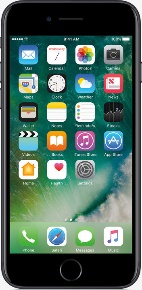 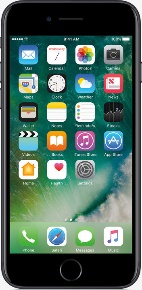 Client-1
Client-2
[Speaker Notes: In  a wireless network, we all know that coordination is necessary for medium access. Without co-ordination, multiple nodes could attempt to tramsit together resulting in a collision at the receiver]
802.11 Contention Resolution
Backoff = 7
Backoff = 12
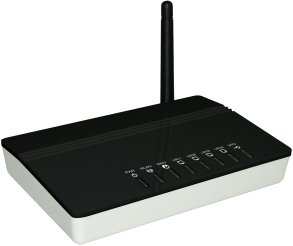 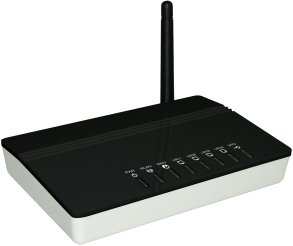 13
18
0
7
Transmit
Freeze and Wait
Freeze and Wait
Transmit
5
0
12
5
[Speaker Notes: So how does today’s 802.11 resolve contention .. Nodes chose random numbers and countdown in time ..One of the node reaches 0 and transmits its packet whereas the other node senses the first transmission and freezes its counter. Once the first transmission is complete, the second node will resume countdown whereas the forst own will pick a fresh counter. They repeat the process again and the cycle continues such that one node accesses the medium at a time]
802.11 Contention Resolution
Backoff = 7
Backoff = 12
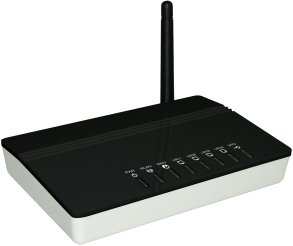 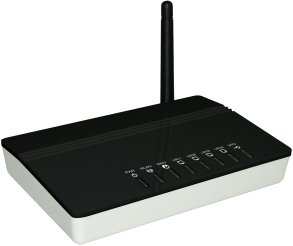 Idle time
13
18
0
7
Transmit
Freeze and Wait
Freeze and Wait
Transmit
5
0
12
5
[Speaker Notes: However, we can clearly see that the counting down time is a source of pure overhead because the channel is idle during this time .. The overhead can be as large as xx% at yy condition

# add curve lines]
802.11 Attempts Total Ordering
C4
C3
C2
C1
C4
C3
C2
C1
15  14   13   12  11   10  9    8     7    6     5     4     3     2     1     0
Contention Window
[Speaker Notes: Essentially 802.11 attempts to total order all the contending nodes.  For example, 4 nodes can be ordered by making them choose cw form 16.  .in genrel the random number range necessart totoal 


Lets take a step back and analyze 802.11 contention .. It attempts to totally order contending nodes ..


For example, ordering 4 nodes may ideally require 16 slots]
Cost of Total Ordering
Tradeoff between collision probability and channel idle time
[Speaker Notes: 802.11 attempts to total order all the nodes with high probability ..
As we can see in the graph, a high total order probability needs large cw size
On the other hand, low cw size means that proability for total ordering is small, thereby increasing collisions

Clearly we have a tradeoff bw coll prob and chan idle time here]
Can we break the tradeoff between collision probability and idle time?
Yes, we propose a hierarchical two round backoff scheme (HiBo)
First round: Partial order nodes into groups

Second round: Totally order within each group
[Speaker Notes: How can we break away from this tradeoff bw /..?

The answer is to resolve contention in 2 rounds
In the first round, we partially order nodes into groups
And then in the second round, we totally order nodes within each group]
Two round contention example
4 slots
4 slots
4 slots
C4
C3
C4
C2
C4
C2
C1
C3
C1
C3
C2
C1
3    2    1     0
3    2    1     0
3    2    1     0
Round2: Total order each group
(R2)
Round1: Partial Order
(R1)
Two round: 12 slots
One round: 16 slots
[Speaker Notes: Here is an example for a 2 round contention scheme .. Nodes c1 to c4 choose the first round conuter from smaller cw therefore some of the nodes pick same random numbers. Consequently nodes are only partially ordered by forming two groups. IN the second round the order between nodes in each group is resolved ..]
Two Round Gains via Partial Ordering
Single Round
Two Round
Higher  Gain at higher densities
[Speaker Notes: Here we plot the cw size necessary with a single round contention scheme like 802.11 and that required by a two round contention scheme. There is a lot of gain, particularly at higher node densities’

The key intuition is that 

%Simulations indicate how this is beneficial, particularly at high node densities]
Translating the intuition into a practical system
Entails solving many challenges
Groupwise Contention
Reliable group signaling 
Multiple contention domains
Adaptivity to collisions
[Speaker Notes: However, translating the intuition into a practical system entails solution to many challenges ..]
Basic Two Round Contention
Busy Signal
R1 contention resumes
R1 winners contend in R2
R1 contention
R1:6
R1:4
R1:6
R2:3
0
0
C4
3
0
0
R1:4
R1:7
3
R2:6
C3
R1:6
2
R1:2
R2:1
C2
R1 loosers freeze here
2
R1:6
R1:2
R2:3
C1
[Speaker Notes: We first explain a basic timeline of a multi round contention scheme ..]
Prioritizing R2 over R1
R1 Nodes progress when R2 nodes are done
R2 Nodes have higher access priority
Packet & ACK
Packet & ACK
No R2 Nodes
R2 Node
R1 Node
R1 Node
[Speaker Notes: As we have seen in the previous slide, at the end of a packet/ack cycle, R1 nodes should continue to remain idle whereas R2 nodes should resume counting . In order to achieve these we make R1 and R2 nodes sense the channel for IFS_1 and IFS_2 resp such that IFS_1 < IFS_2

802.11 makes nodes to sense the channel for an IFS interval before beginning counting down. Similarly, in order to increase the priority of R2 nodes we assign them different IFS intervals such that IFS1 > IFS2 . The example shows ..]
Multiple Contention Domains
C2
C3
C1
Nodes 1 and 3 do not interfere with each other
R1
R2
Node 3 is needlessly kept idle, waiting on Node 2 which is blocked by node 1
C1
C2
C3
[Speaker Notes: Here is an example where a naïve implementation causes problems in multiple contention domains. Consider topology  such that C1 and C3 do not sense each other. Suppose they start 2d contention and C1 and C2 enter R2,at this point c3 will start freezing .. Suppose C1 wins .. Then C2 waits till which will result in prolonged waiting time for C3. However, this should not happen because c3 and c1 do not hear each other and should be able to transmit in parallel]
Multiple Contention Domains
C2
C3
C1
Transmit busy tones in alternate slots during R2 contention
In the absence of busy tones, Node 3 resumes count down
R1
R2
C1
C2
Nodes 1 and 3 transmit in parallel
C3
[Speaker Notes: We introduce busy toning to resolve this problem. Nodes contending in R2 send busy tones in alternate slots while counting down. 

In retrospect lets look at the timeline of C3, ..


IN our given sitation, C3 senses absesnce of busy tones and infers that C2 is blocked. So, it resumes countdown and transmits subsequently]
Handling Overexposed Terminals
Nodes 1 and 2 do not interfere at node 3
Combined energy of their busy signals might exceed node 3’s detection threshold and block it needlessly
How to mitigate overexposed terminals?
1
3
2
[Speaker Notes: We illustrate the overexposed terminal problem with the following topology ..]
Handling Overexposed Terminals
Add random jitter to the contending preambles
Yields multiple correlation peaks at the receiver
Distribute total received energy among the detected peaks 






Resolves per collider energy, eliminates over exposed terminals
Energy
1
2
Busy Signals
Time
[Speaker Notes: To handle overexposed terminals, we introduce random jitters between busy signals .. This transmates into multiple peaks on the Correlation energy curve. By counting the number of peaks, we can resolve the number of busy signal transmitters and avoid over exposed terinanls]
Applications beyond WiFi
oCSMA  o2CSMA
[Speaker Notes: Applies to other protocols beyond WiFi .. Like oCSMA ..

Just read]
oCSMA
Distributed stochastic approximation algorithm
to maximize a given utility function
oCSMA prescribes channel access  probabilities and mean channel access time      and      respectively




Theoretically optimal
Practical limitations of slot sizes make oCSMA a zero sum game between throughput and fairness
oCSMA
Network
[Speaker Notes: read]
o2CSMA
We break the access probabilities prescribed by oCSMA into probabilities for two round contention
o2CSMA
Network
[Speaker Notes: read]
o2CSMA
By minimizing collisions, o2CSMA breaks the zero sum game between efficiency and fairness (more details in paper)
Network
oCSMA
[Speaker Notes: Block diagram shows internals of o2CSMA ..]
Evaluation
PHY micro benchmarking on USRP N210

Protocol Simulations on NS3
Overexposed terminal problem
[Speaker Notes: The graph shows how the combined energy of multiple colliders passes the detection threshold even though they are individual nbelow the detection threshold ..This causes over exposed terminals]
Energy Detection is not suitable
Combined energy of colliders exceeds energy threshold
Peak counting based energy detection
[Speaker Notes: With our peak counting technique the qccuracy of detection of over exposed terminals is high with our scheme, whereas]
Peak counting based energy detection
HiBo accurately detects overexposed terminals, pure energy detection fails
Higher gains at higher node densities
[Speaker Notes: Comapres the throughput of hibo with 802.11 and static variants of two round cw .. Consistently offers high throuput in all density regimes .. 30% gains]
Enhancing scalability of oCSMA
[Speaker Notes: We compare o2csma with ocsma for various simulation parameters ..one parameter setting works well for high density and other for low node density .. Whereas with hibo ,, we offer consistent performance withal node densiities]
Enhancing scalability of oCSMA
oCSMA (1000) poor performance at high density
Enhancing scalability of oCSMA
oCSMA (200) poor performance at low density
Enhancing scalability of oCSMA
o2CSMA (1000) scalable performance at all density regimes
Multiple Contention Domains
[Speaker Notes: Finally, the gains extend to multiple contention domans as well]
Related Work
Unconventional backoff techniques
Back2F and WiFi Nano require more complexity

Differential queue based optimal CSMA schemes
Our proposal is complementary to oCSMA and IdleSense

Tree Splitting based protocols (in sensor networks)
They operate at the granularity of packets while we operate at slot level

MrCA
We address multi contention domains, adaptivity and phy layer signaling
[Speaker Notes: Whatever cw they prescribe can be ordered into 2 rounds and minimize collision ..
Enromous literature exist on tree splitting nased protocols .. Hgowver .. 
Finally, mrca is closest to out work where theyt propose multi round contention for wigi like setting .. However .. Do not handle challenges like]
Summary
Revisiting the classical time domain backoff scheme
Partial ordering followed by total ordering of nodes within the partially ordered groups is better than absolute total ordering

Practical scheme for two-round contention
Reliable group signal detection
Handles multiple collision domains

Promising results from simulation and micro benchmarking
Throughput gain over 30%
Enhanced scalability of oCSMA
Thank You
SyNRG Research Group
www.synrg.csl.illinois.edu
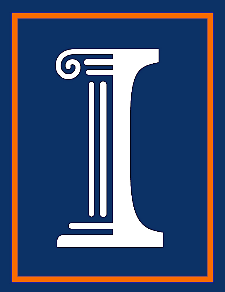 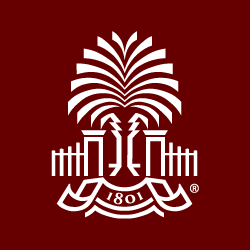 Adapting to Collisions
802.11 doubles contention window on collisions

How does two rounds of contention adapt to collisions?

Equal size contention window in both rounds desirable
Minimizes collisions for the same overhead (compared to 802.11)

Upon a collision 
If R1 = R2 increase R1 so that R2 nodes do not block R1 nodes
If R2 < R1, increase R2 so as to equalize R1 and R2
Contention window in R2 is never greater than R1
[Speaker Notes: We now move to adaptivity, adapting the contention window size is necessary for protection from collisions. 802.11 adapts binary exponential backoff ..howver, the solution is not straightforward in our case, because …..two wind
.. Ensuring ..]